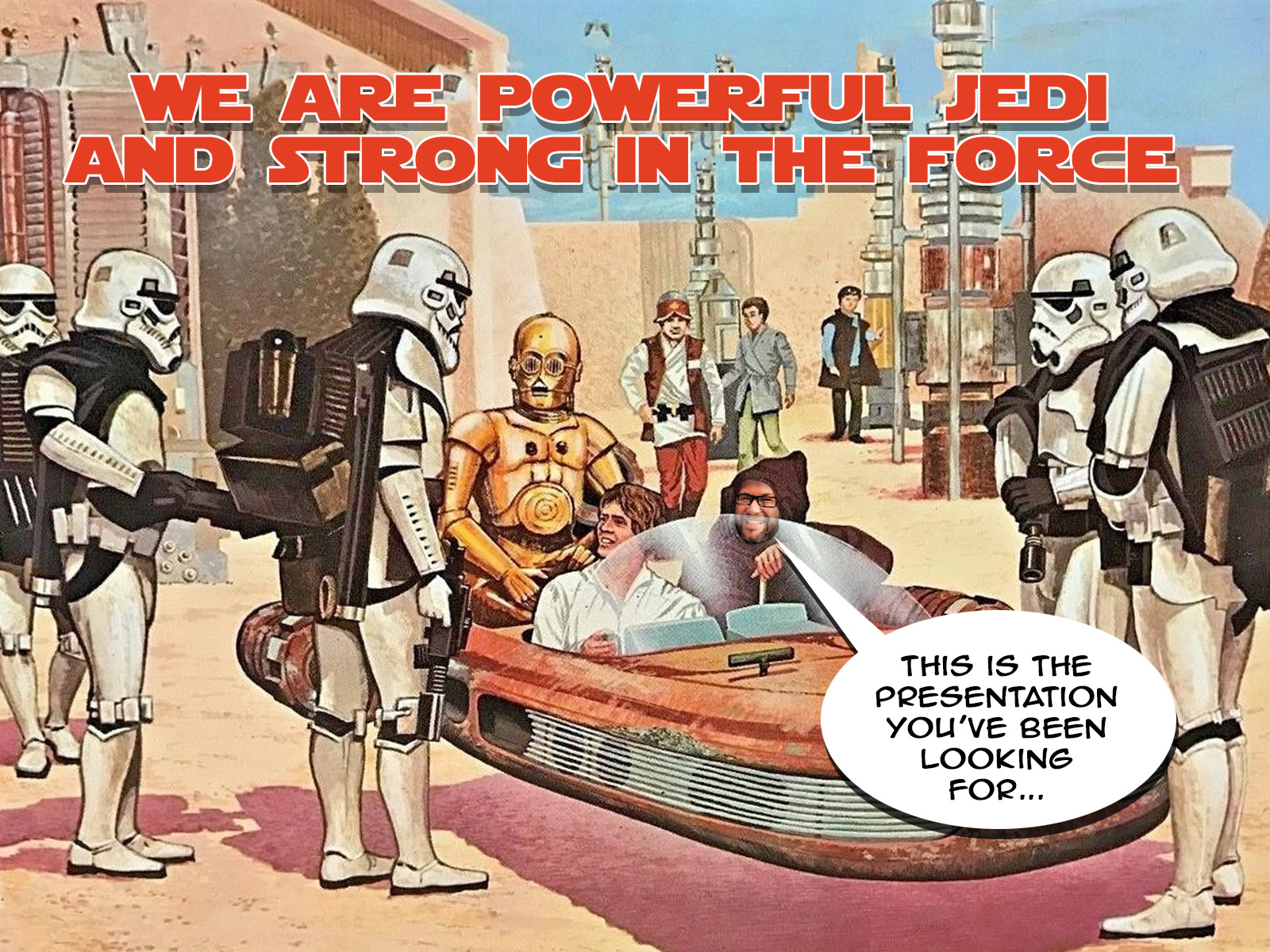 Christopher WardKennesaw State UniversityDirector of Web Services and Mobile Development
A Little Bit About Us…
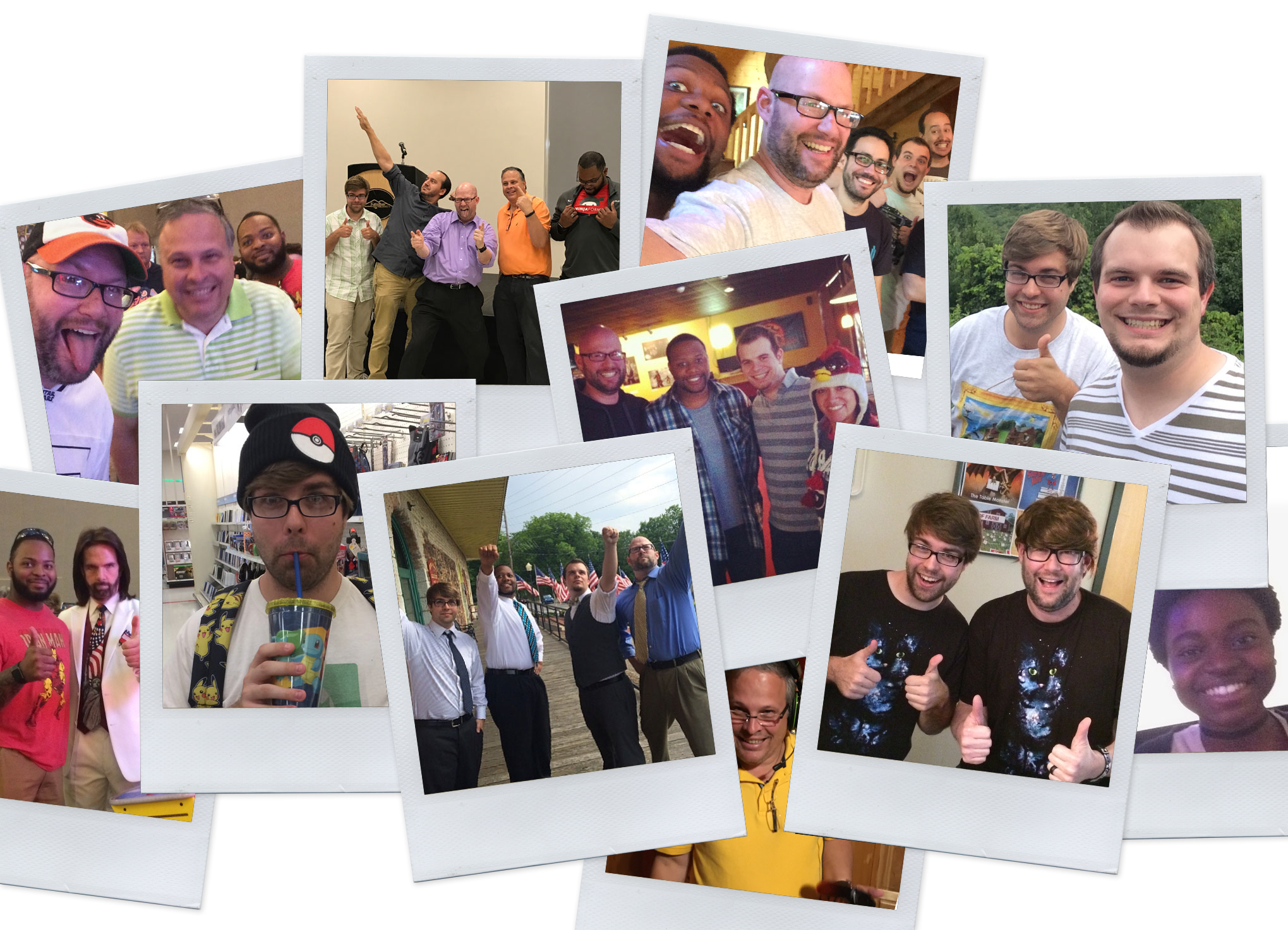 A Little Bit About Me…
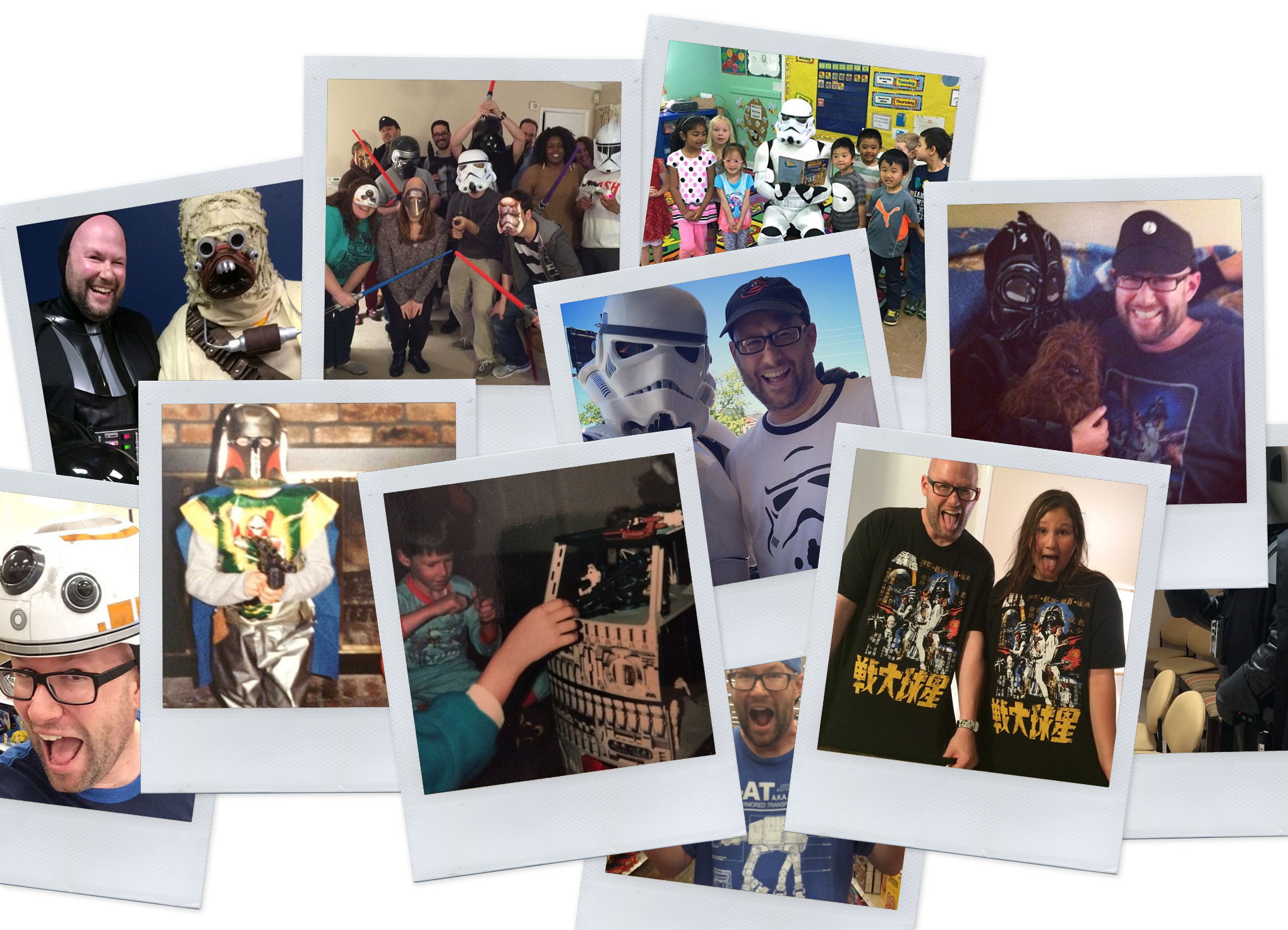 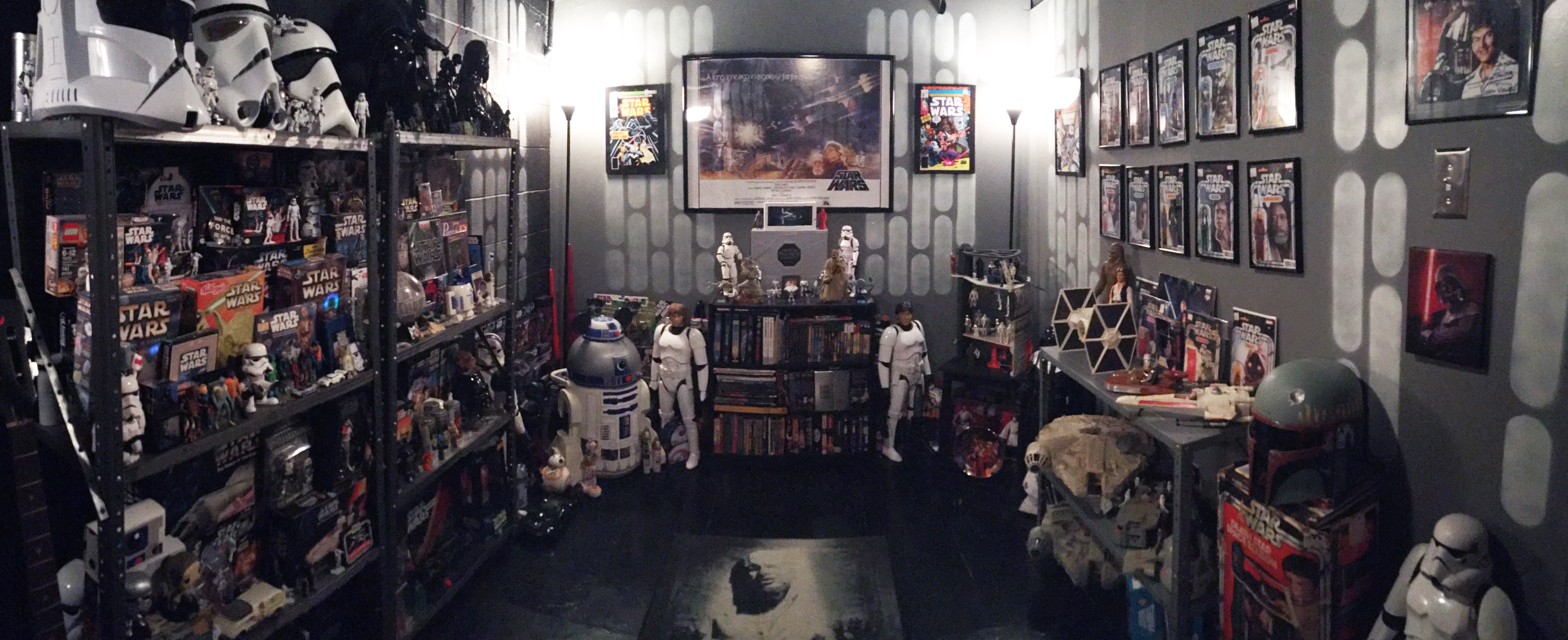 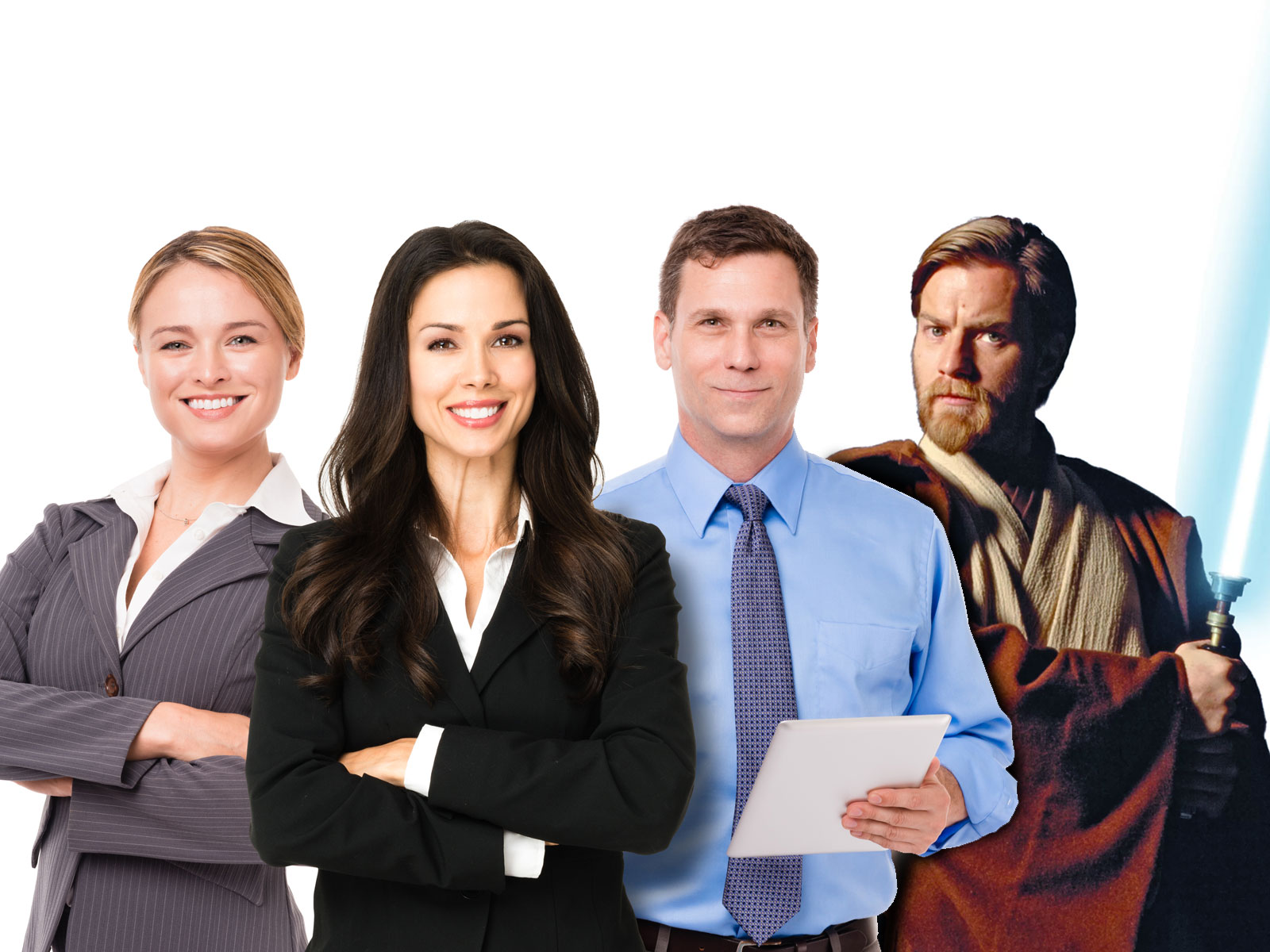 As Web/IT Professionals, We Are Unique and Unlike Others In Our Galaxy
Like the Jedi are the guardians of peace and justice in the galaxy…we are the guardians of sanity security, and stability in our systems.
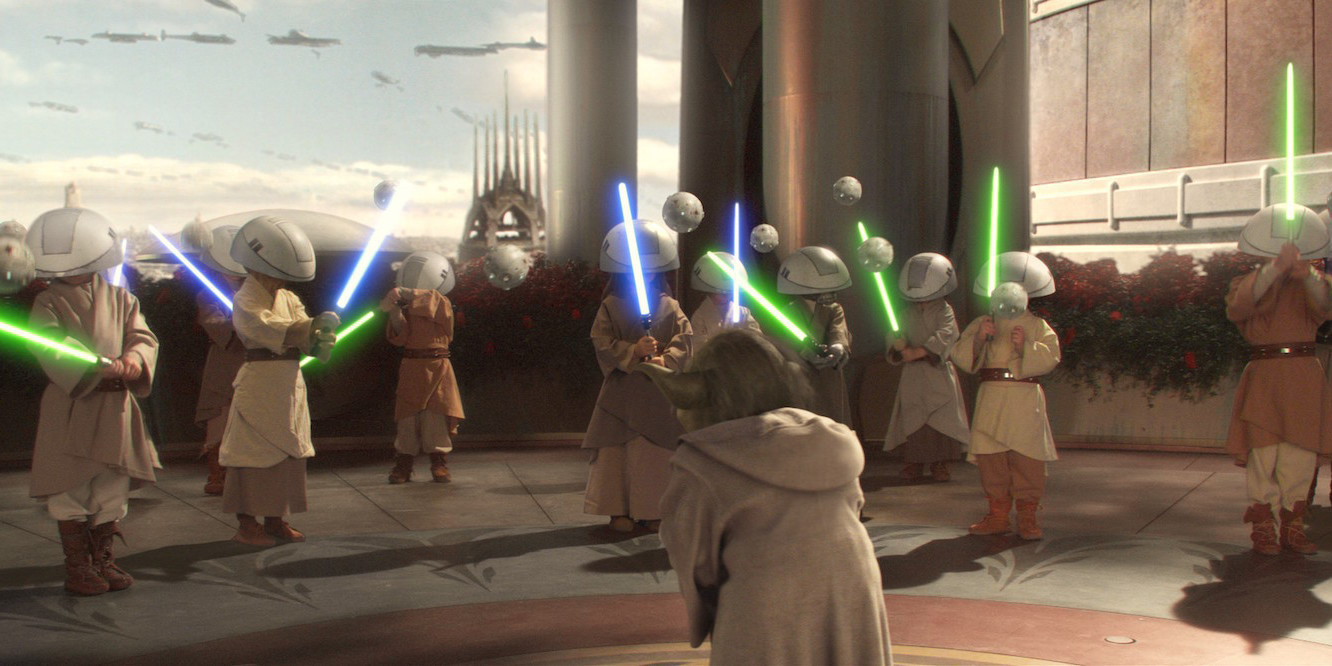 It’s Time to Expand Our Minds…
And Start Our Jedi Training
The THREE TENETS of the Jedi
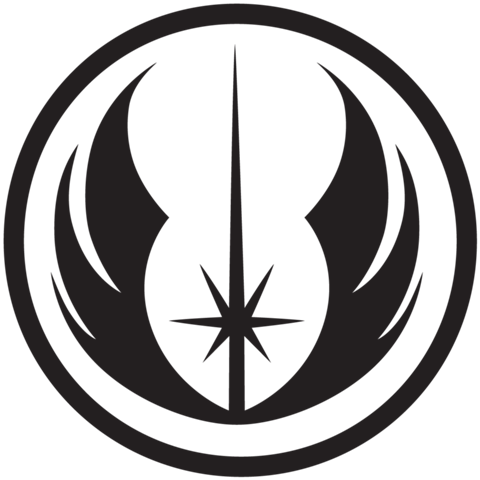 Wisdom 

Focus

Knowledge
https://www.templeofthejediorder.org/doctrine-of-the-order
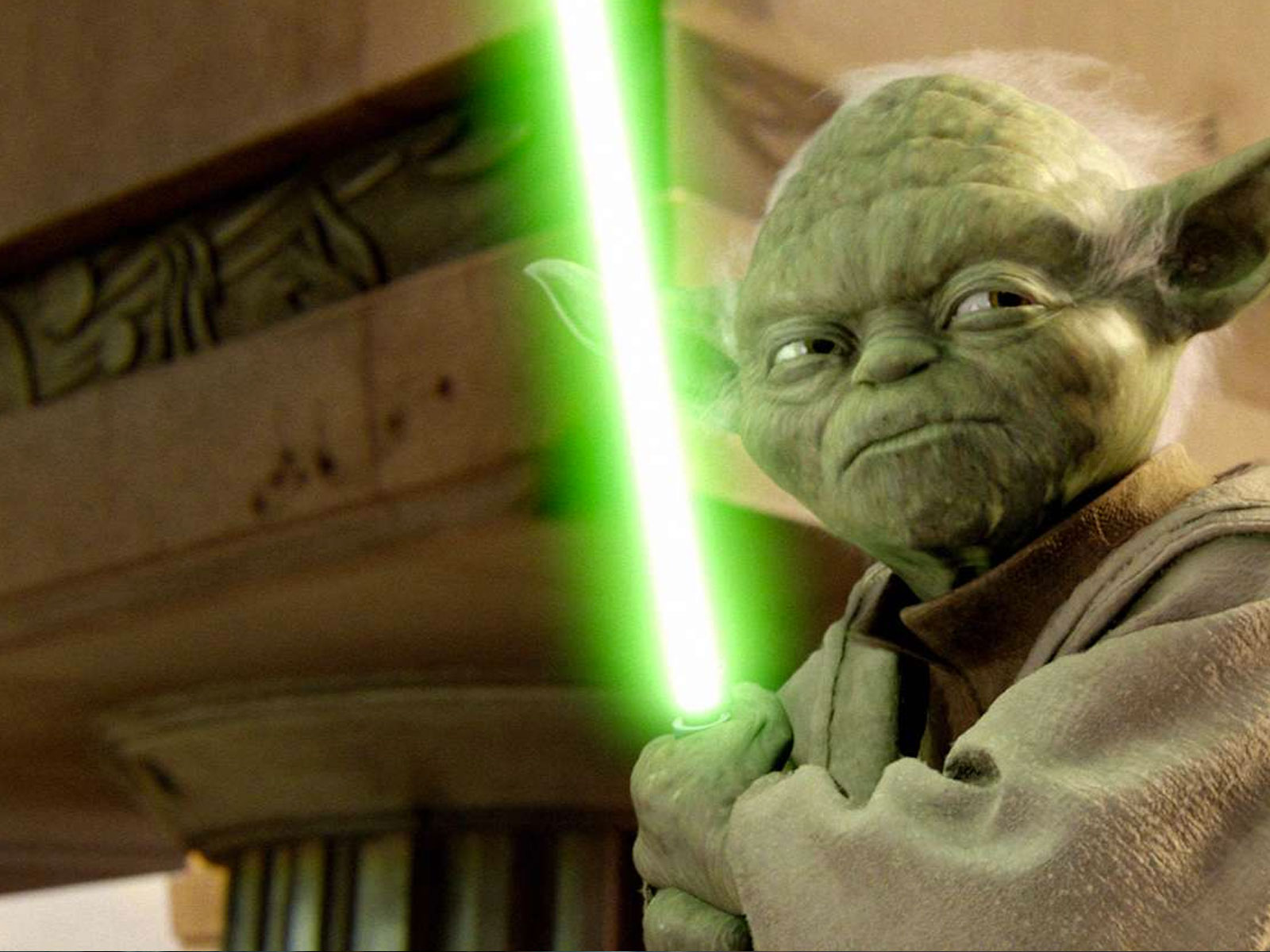 WISDOM

The sound application of accrued knowledge and experience through patient, good judgement
THE POWER TO SAY “NO”
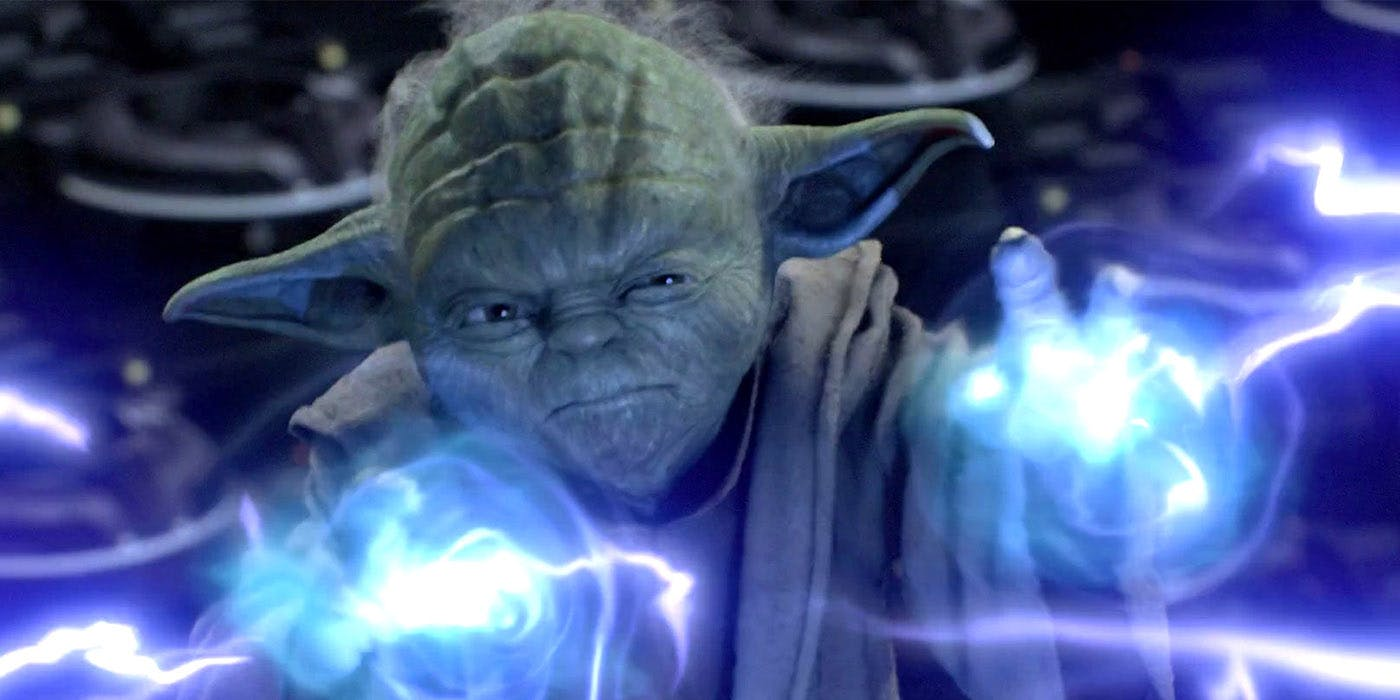 WISDOM - The sound application of accrued knowledge and experience through patient, good judgement
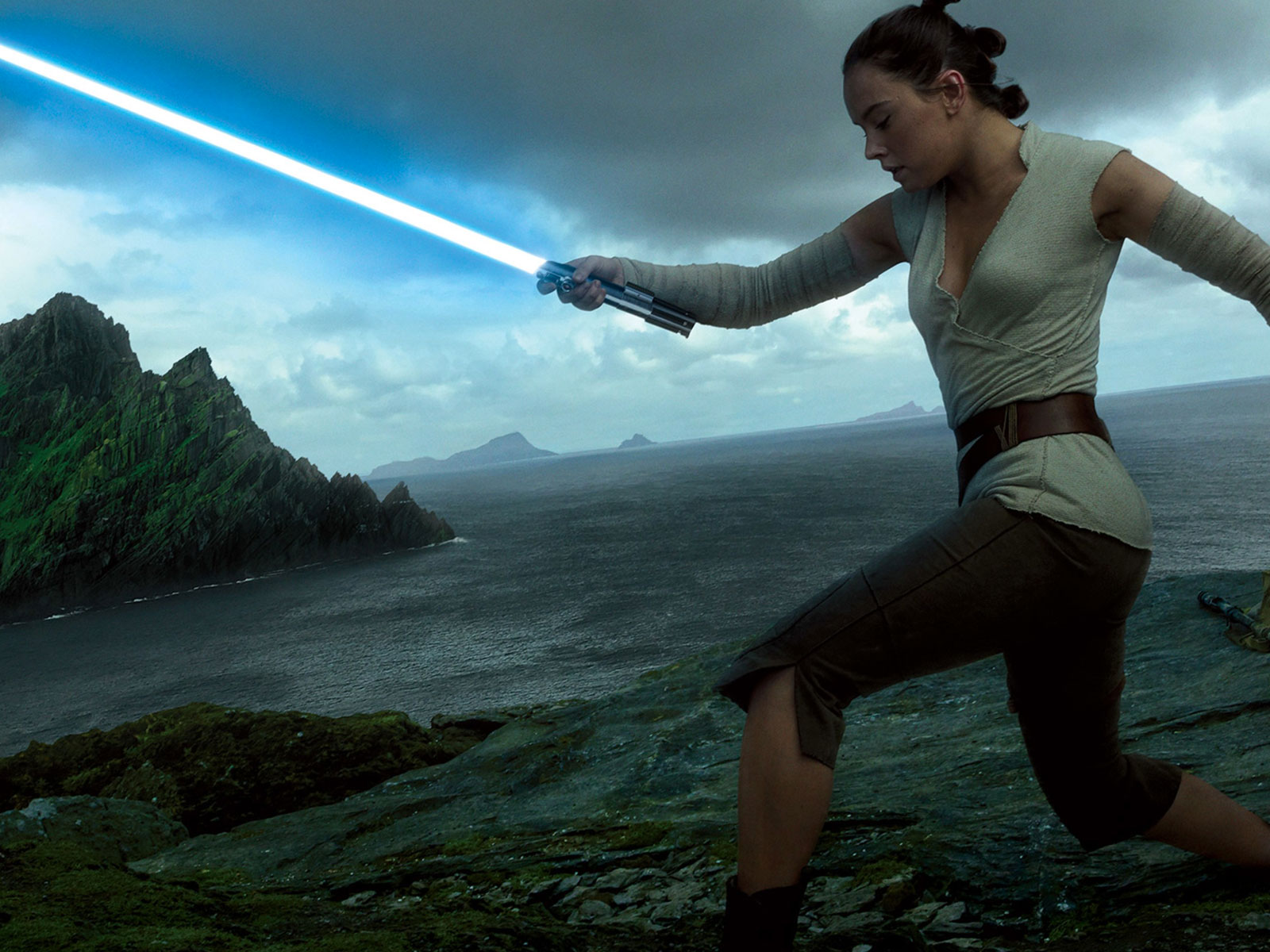 FOCUS

The art of pruning the irrelevant and pouring your best into what you are doing
THE JEDI MIND TRICK
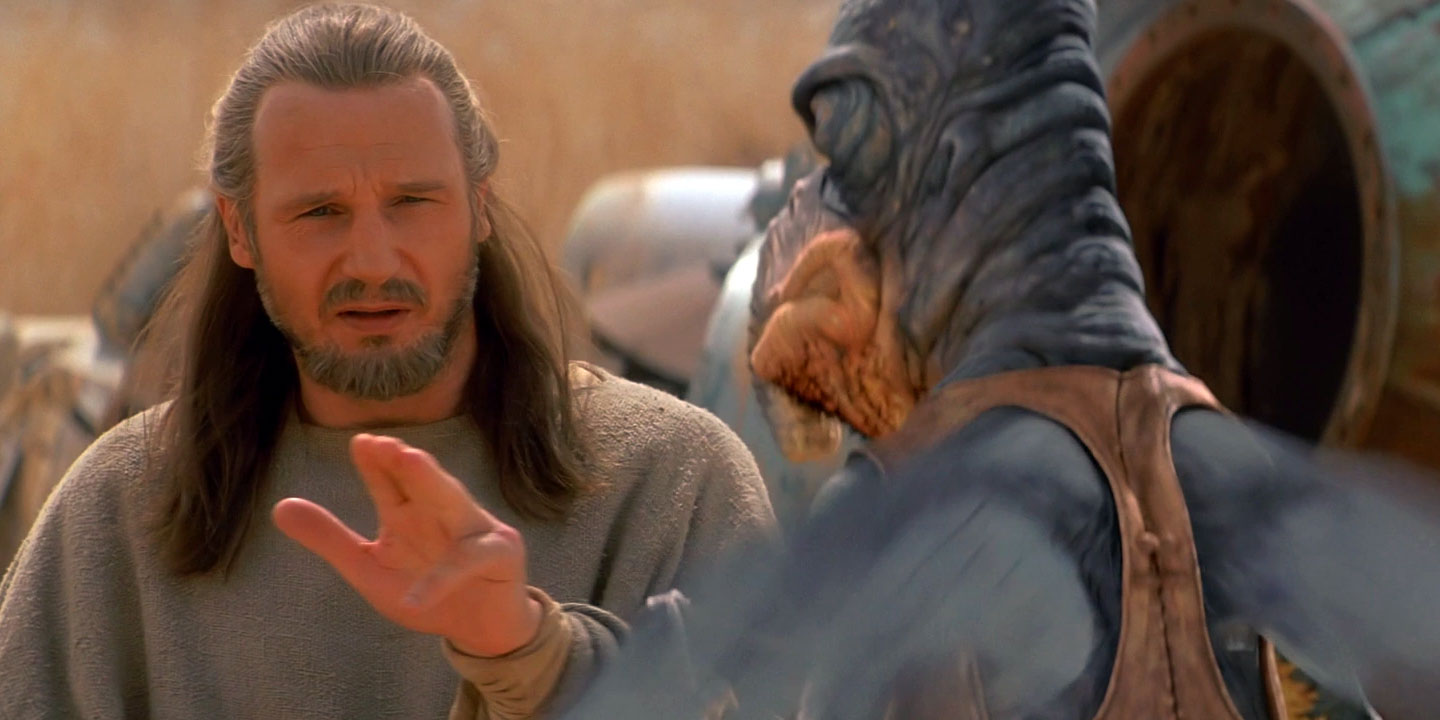 FOCUS - The art of pruning the irrelevant and pouring your best into what you are doing
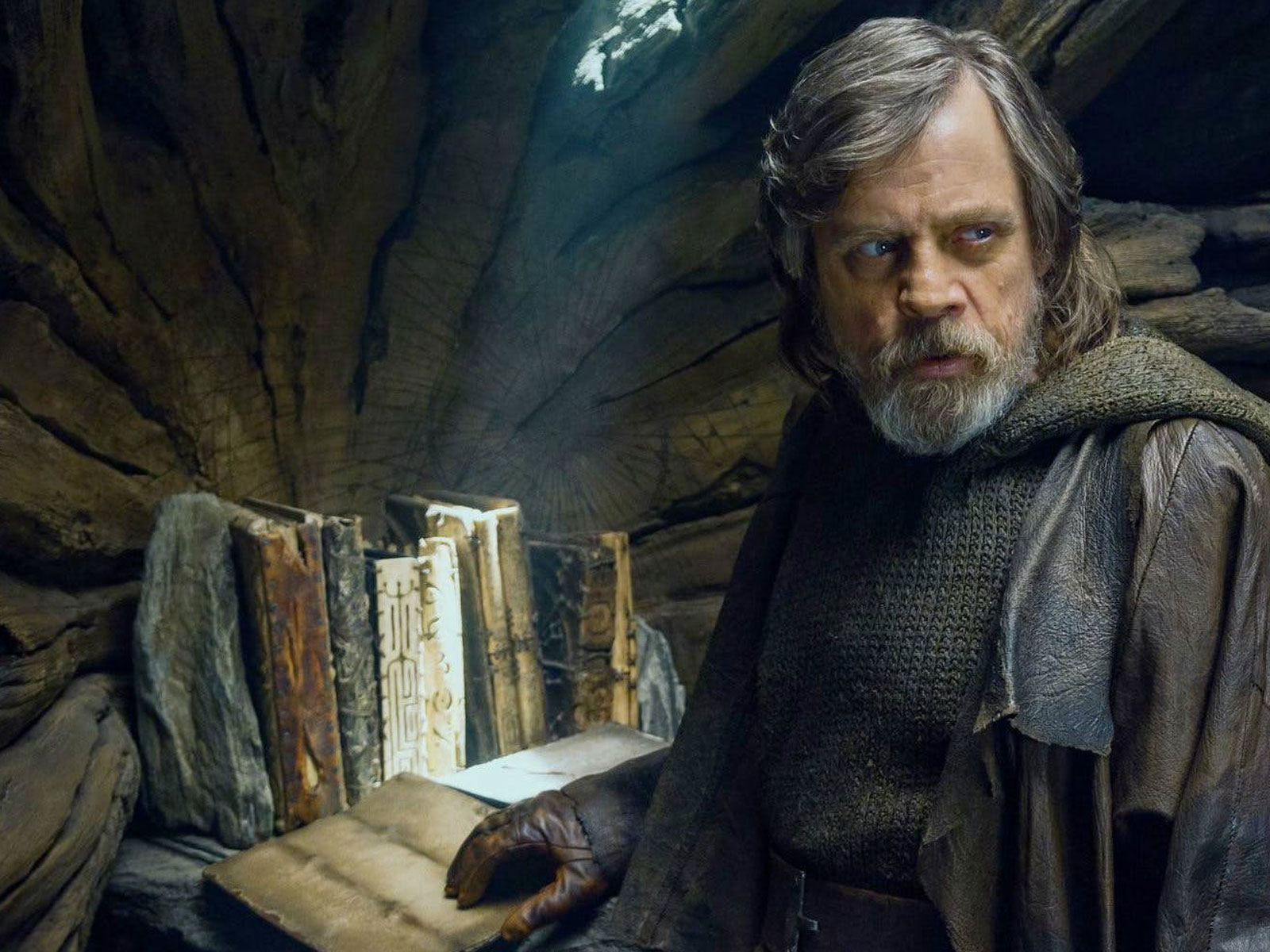 KNOWLEDGE

The act of acquiring skills and information by focusing on the task at hand
WE ARE TEACHERS
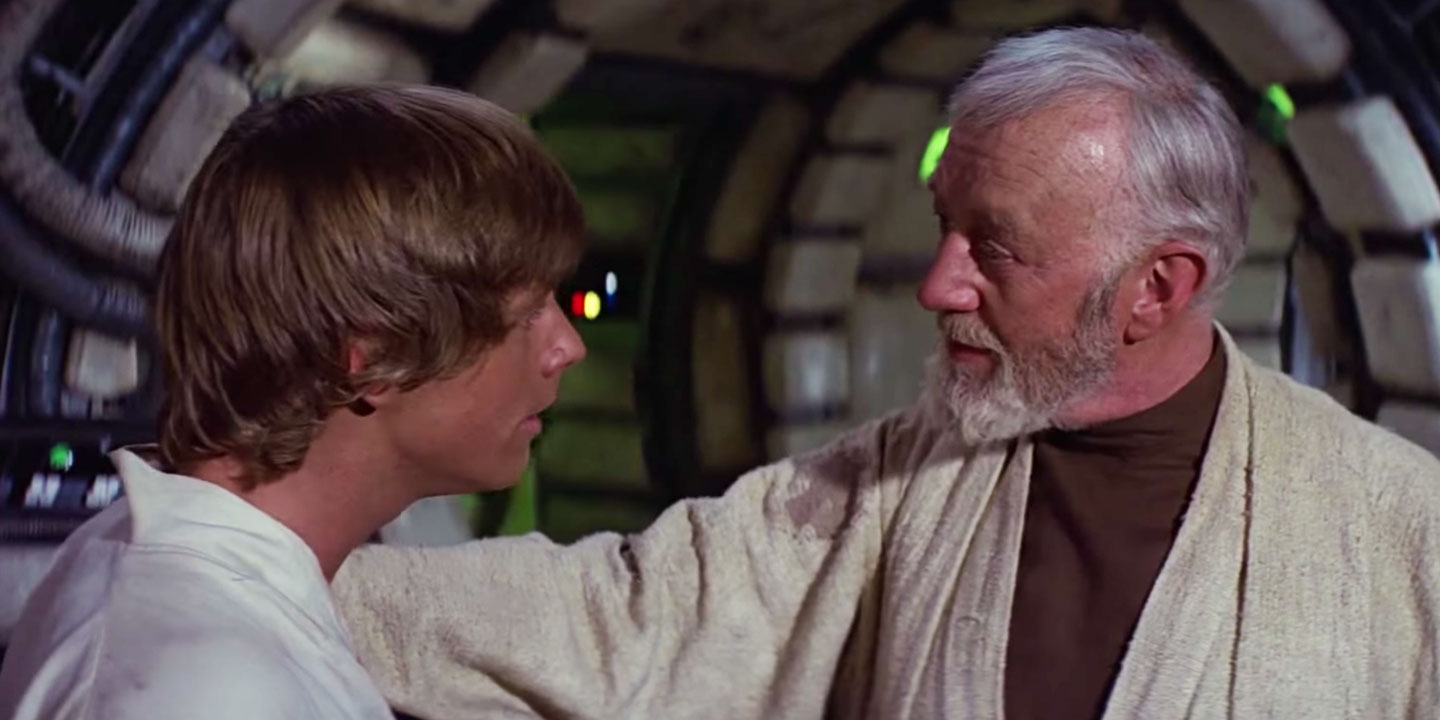 KNOWLEDGE - The act of acquiring skills and information
by focusing on the task at hand
[Speaker Notes: FOC]
Let’s do a couple of examples.
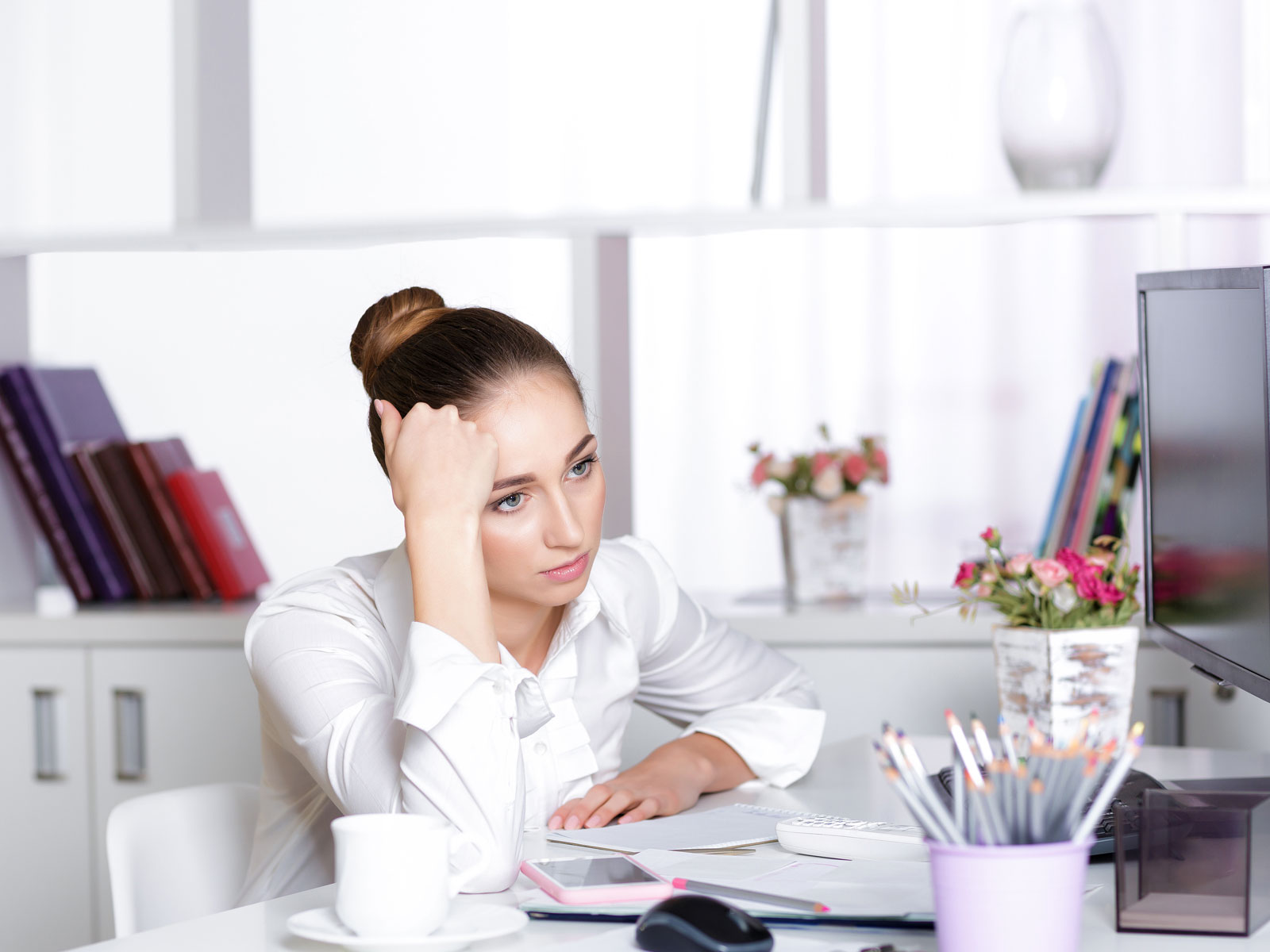 EXAMPLE #1
This is Cindy. She works in the Office of Student Success. Her director has tasked her with building an online registration form. One of the items she wants is to ask for is the student’s SSN. And she wants to highlight the importance of this field with red text.
The THREE TENETS of the Jedi
Wisdom – The Power to say “No”  

Focus – The Jedi Mind Trick

Knowledge – We Are Teachers
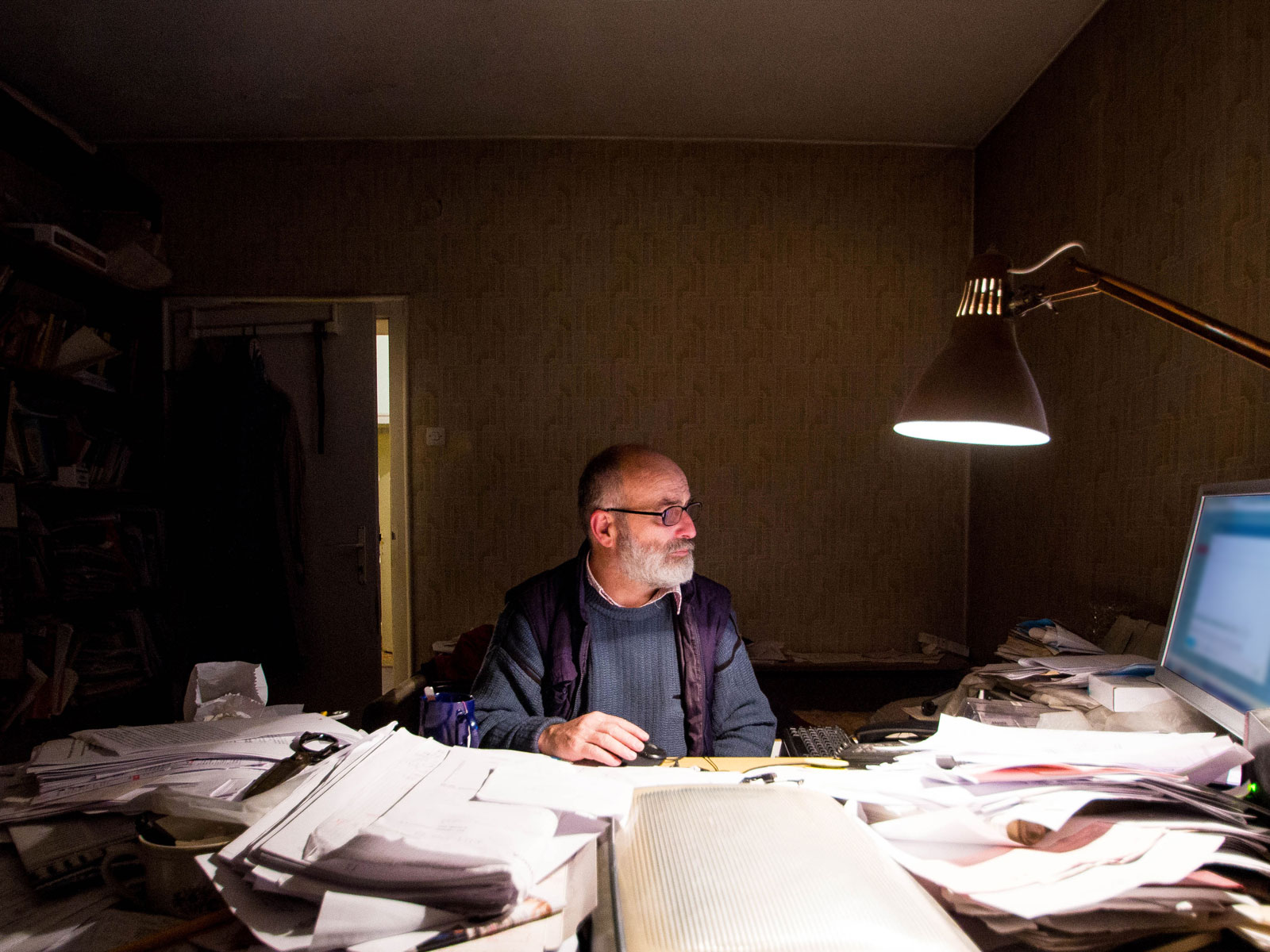 EXAMPLE #2
This is Professor White. He is a faculty member who has been “building my own webpages in notepad for almost 20 years.” He is requesting source code access to the CMS so that he can have better control over his webpages. He also LOVES tables!
The THREE TENETS of the Jedi
Wisdom – The Power to say “No”  

Focus – The Jedi Mind Trick

Knowledge – We Are Teachers
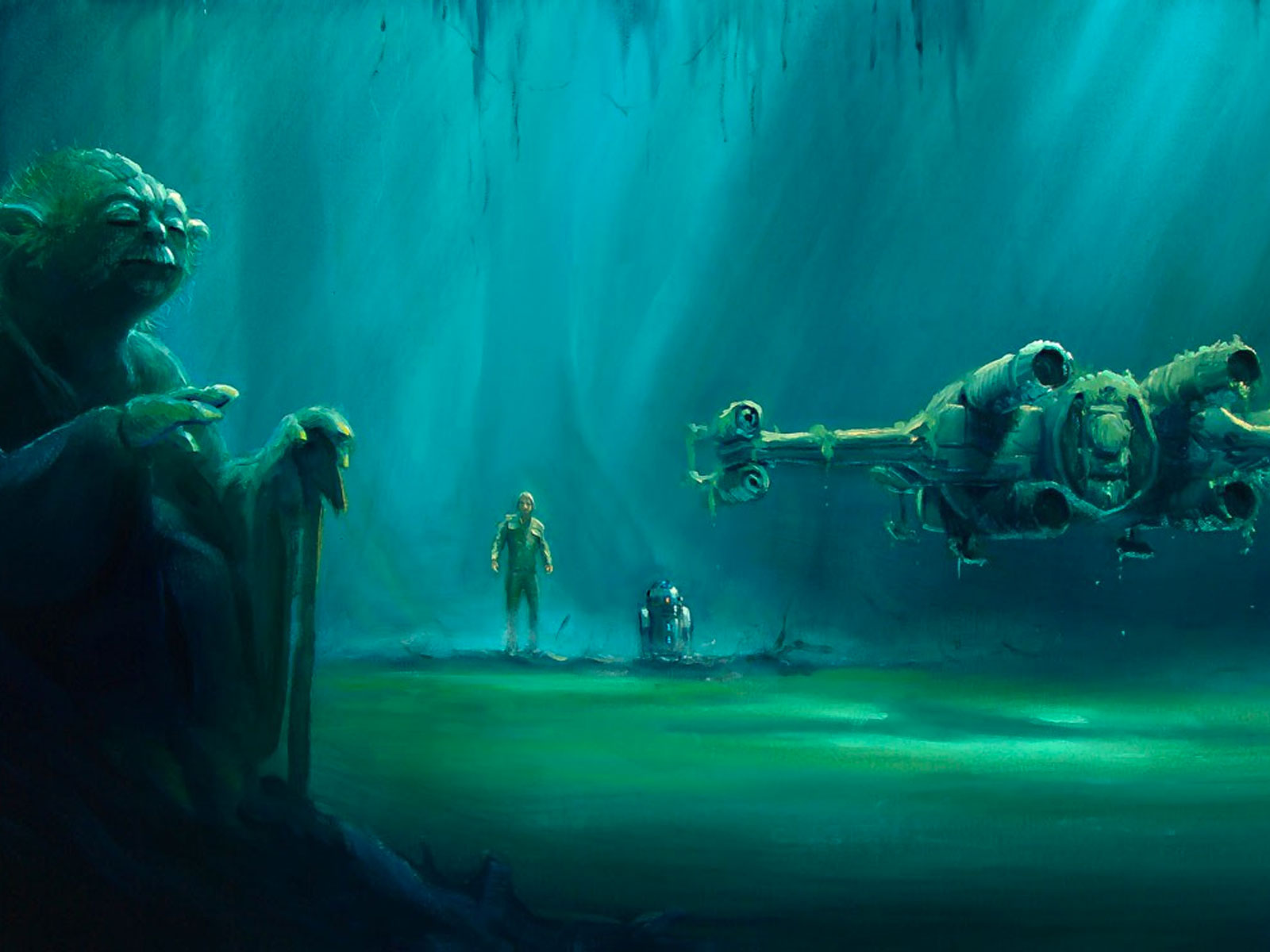 We ONLY way to be an effective Jedi…is to relentlessly build TRUST
The TEACHINGS of the Jedi
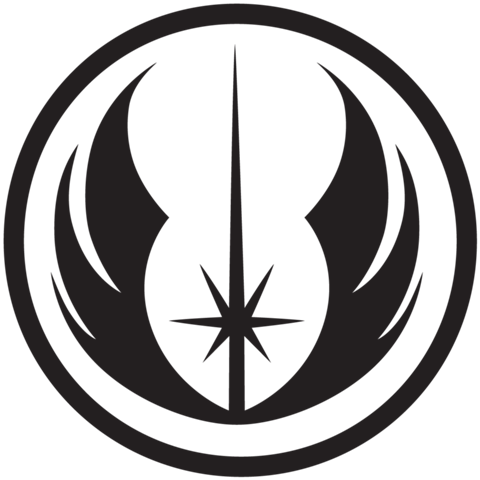 https://www.templeofthejediorder.org/doctrine-of-the-order
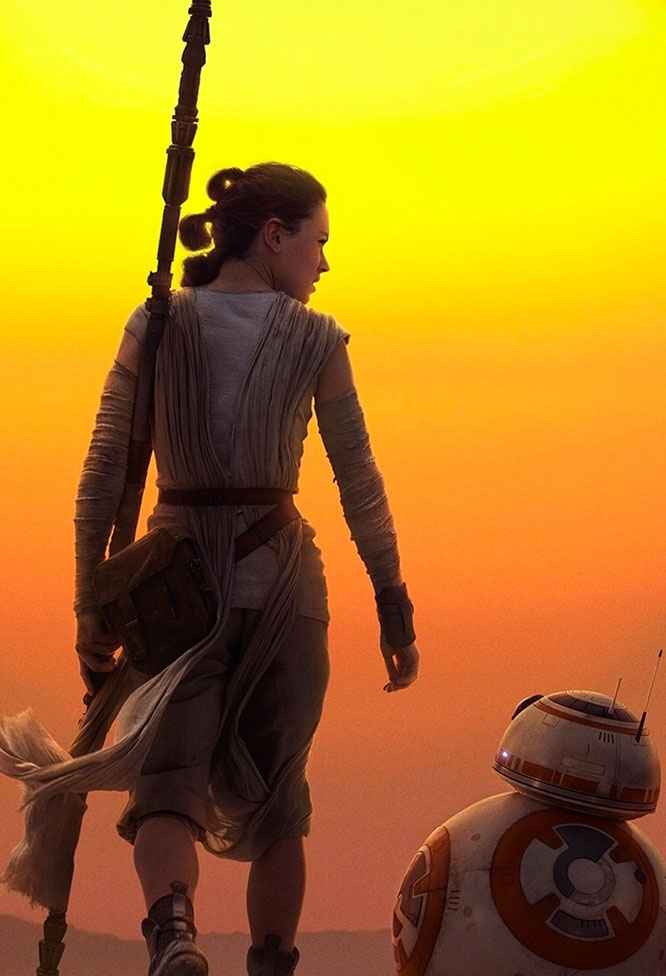 The Jedi serve others through the ways they perform

(Excellence)
https://www.templeofthejediorder.org/doctrine-of-the-order
The Jedi use their skills to the best of their abilities
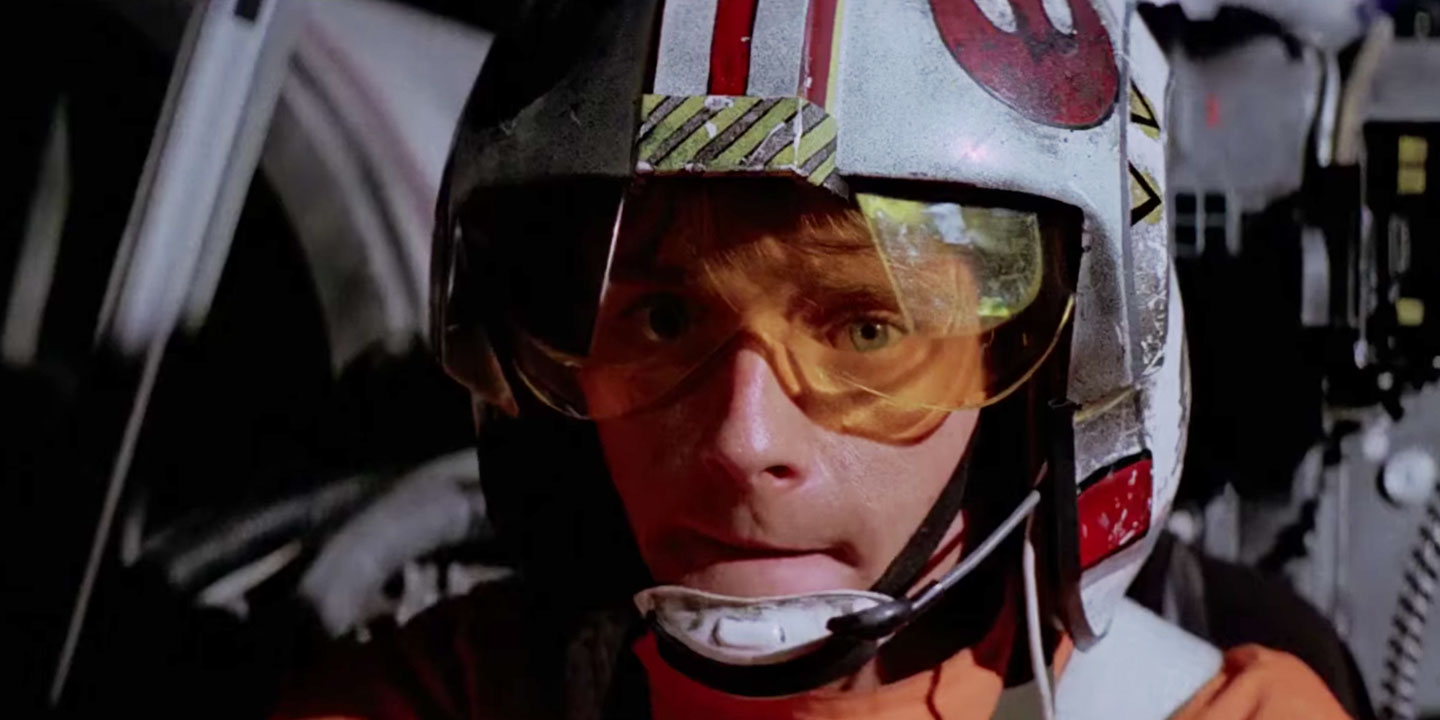 https://www.templeofthejediorder.org/doctrine-of-the-order
(Play To Our Strengths)
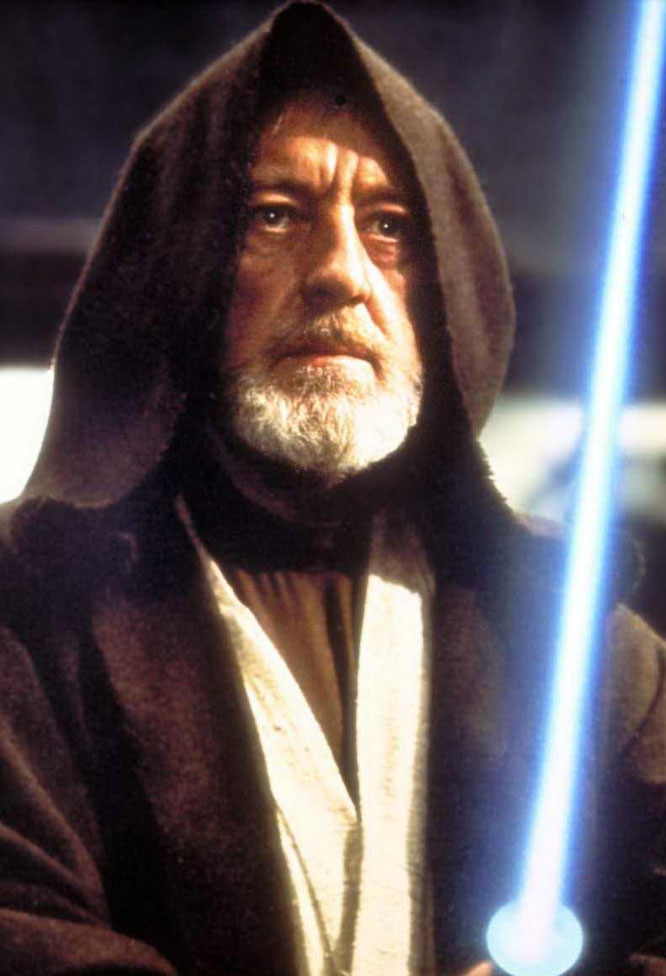 The Jedi have integrity

(Principled)
https://www.templeofthejediorder.org/doctrine-of-the-order
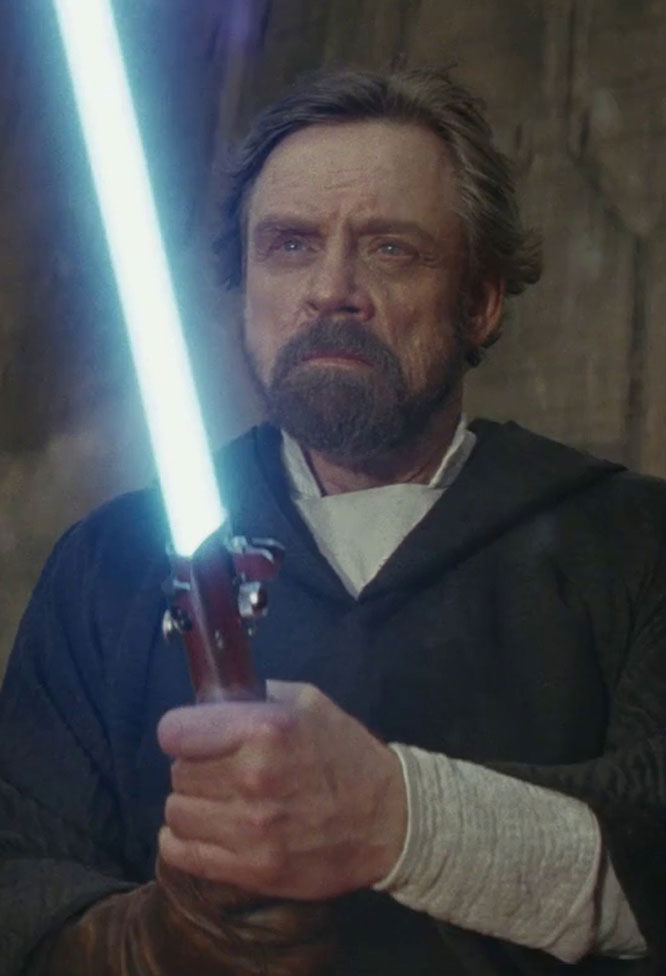 The Jedi maintain a clear mind

(Undistracted)
https://www.templeofthejediorder.org/doctrine-of-the-order
The Jedi are patient
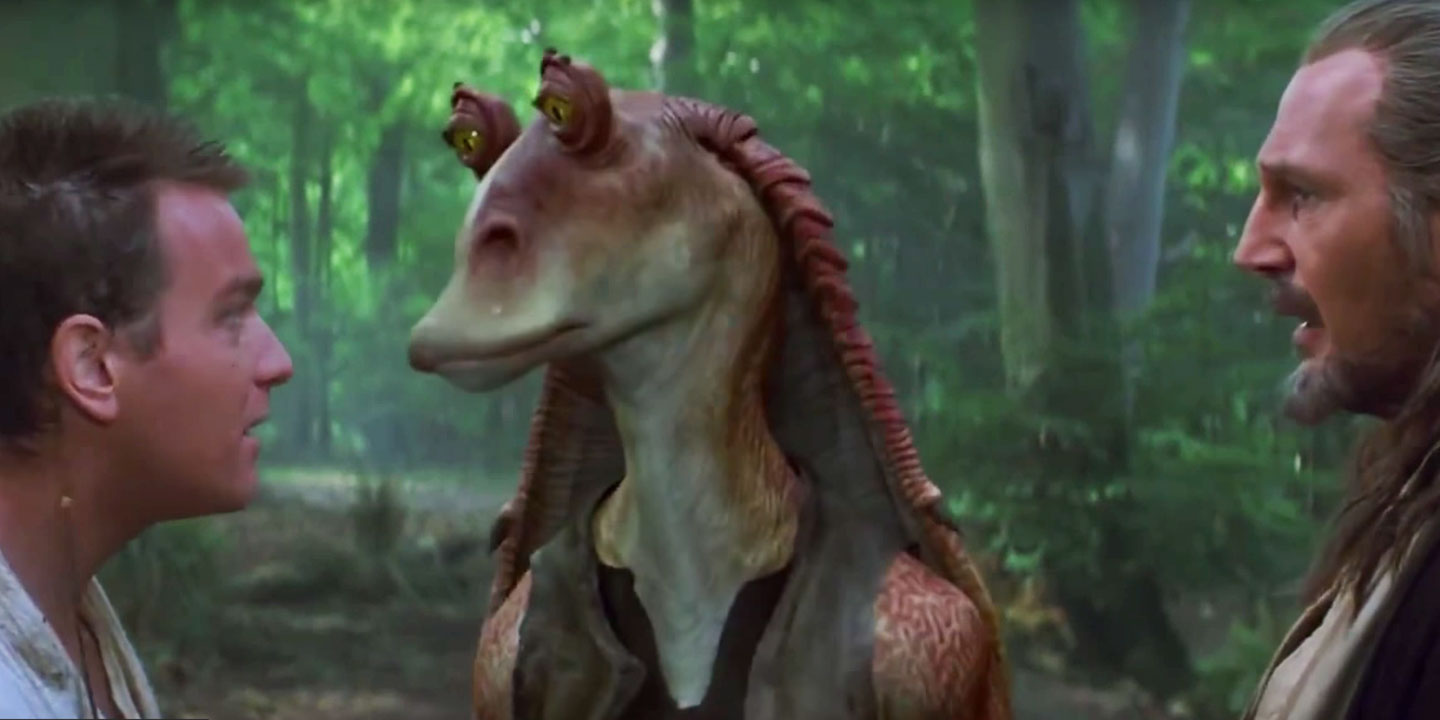 https://www.templeofthejediorder.org/doctrine-of-the-order
Committed to Others; Not to Ourselves
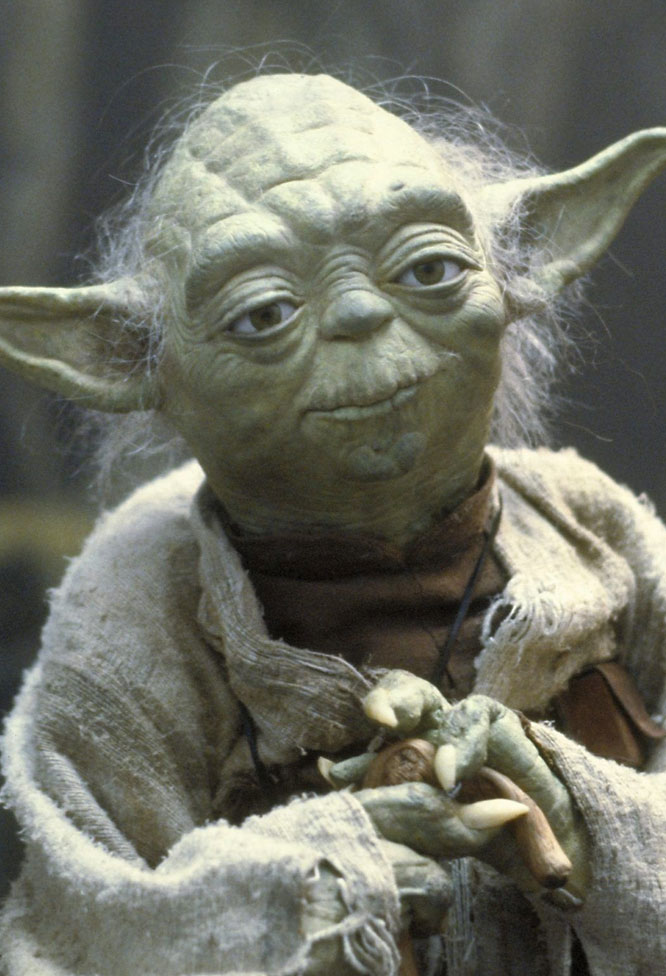 The Jedi cultivate empathy

(Caring)
https://www.templeofthejediorder.org/doctrine-of-the-order
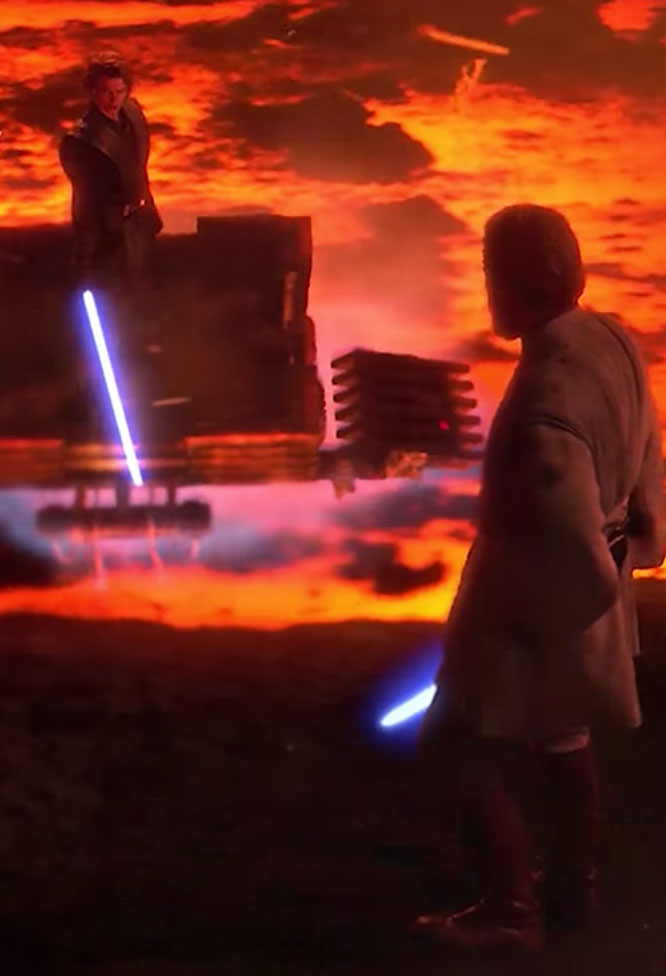 The Jedi understand their limitations

(Humility)
https://www.templeofthejediorder.org/doctrine-of-the-order
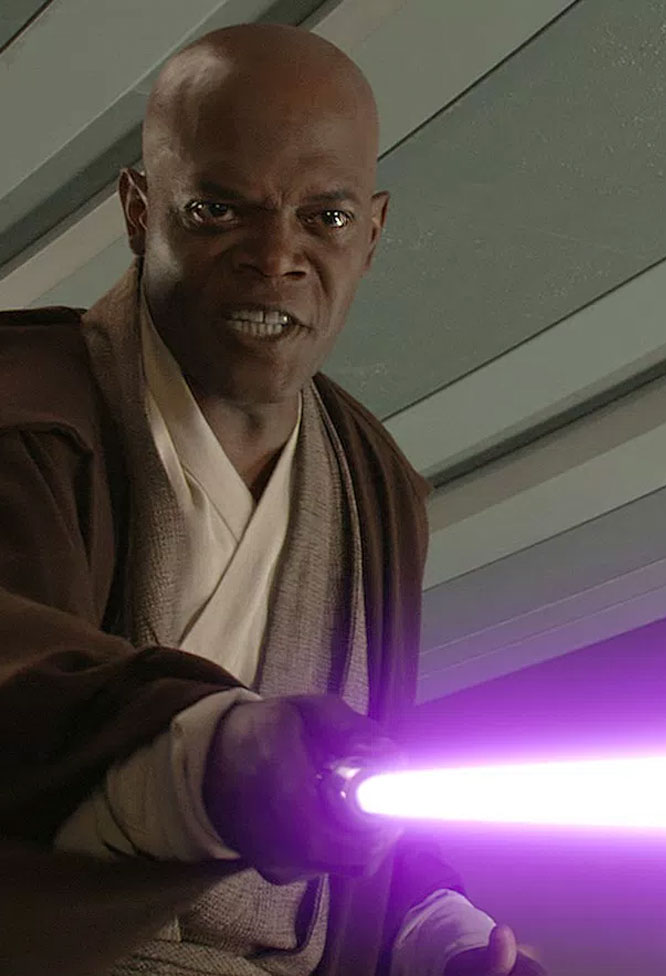 The Jedi are aware of the impacts of action and inaction

(Innovation)
https://www.templeofthejediorder.org/doctrine-of-the-order
The Jedi are providers and beacons of hope
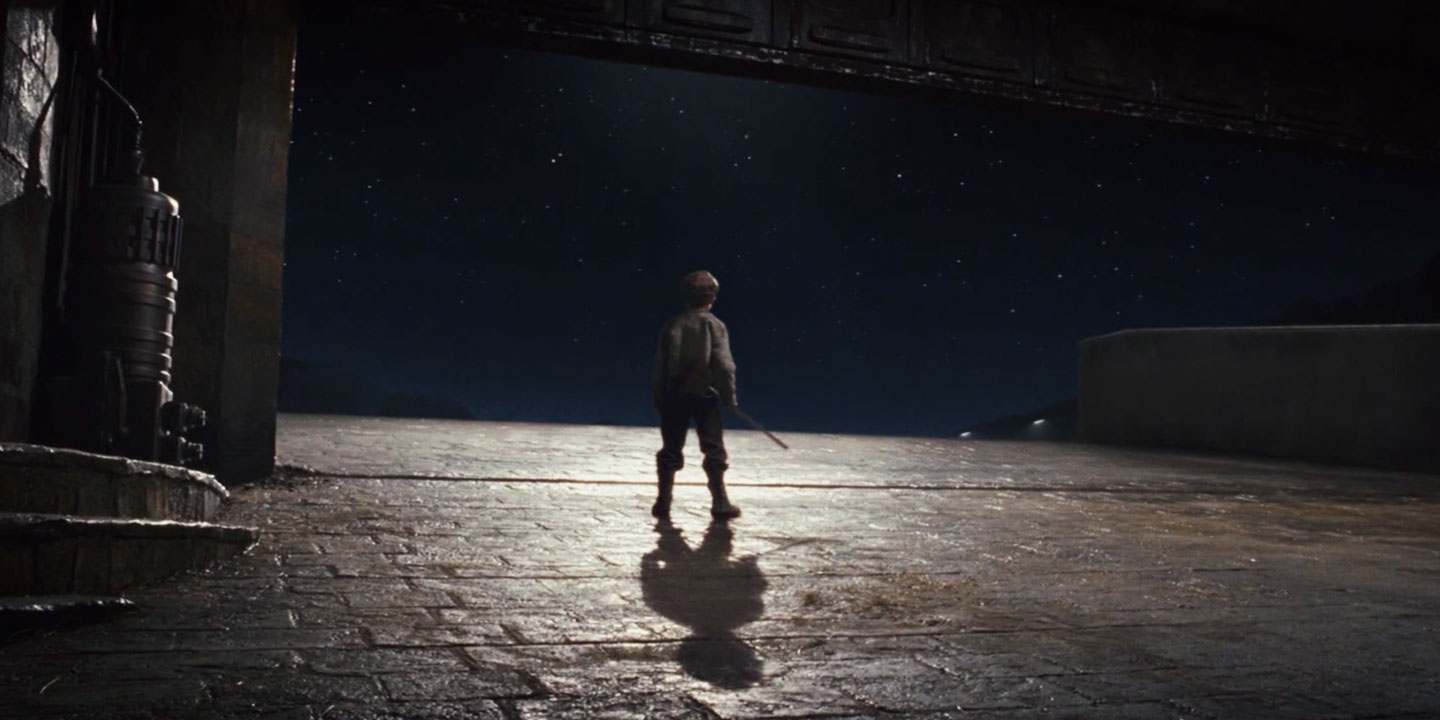 https://www.templeofthejediorder.org/doctrine-of-the-order
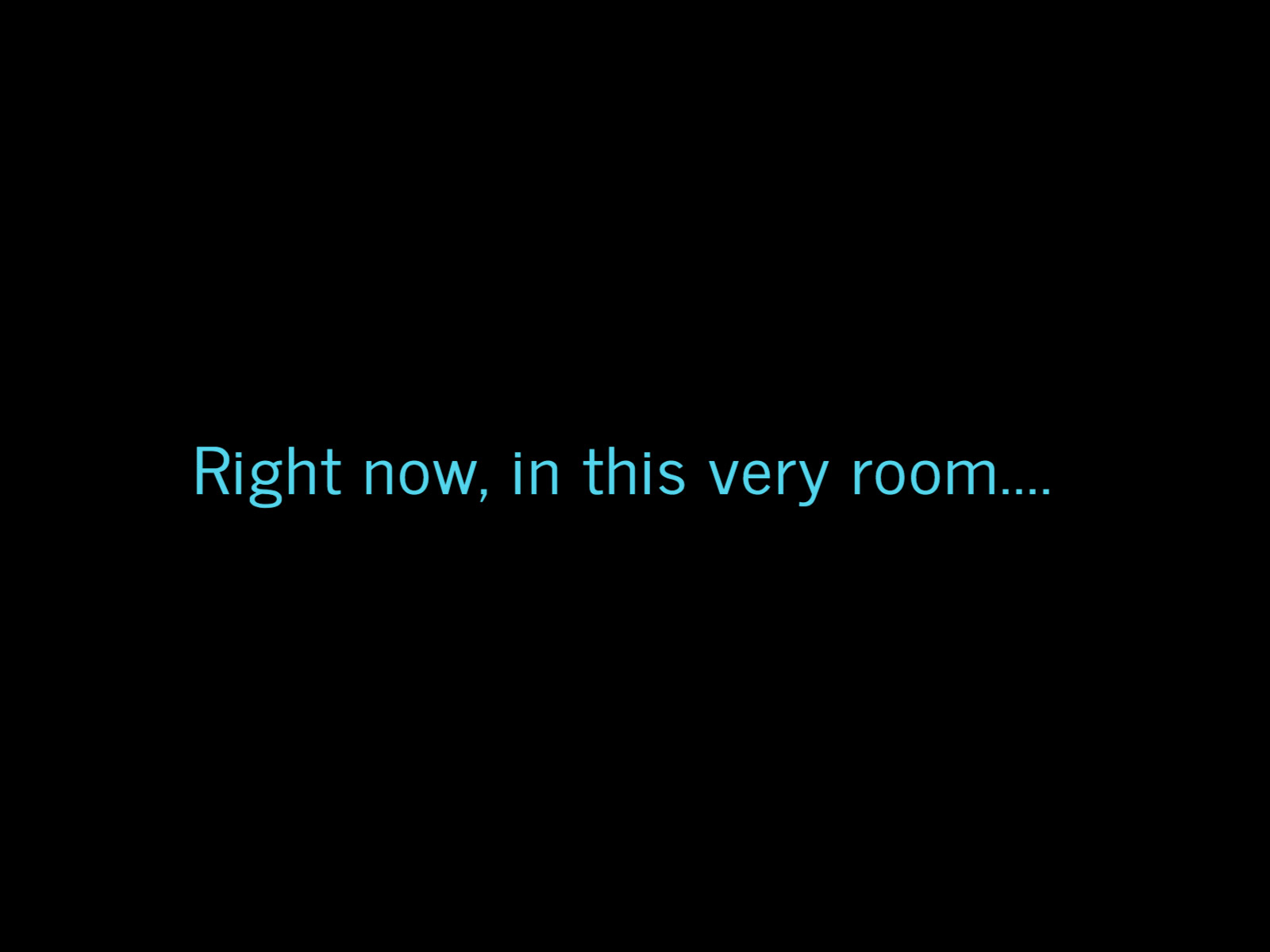 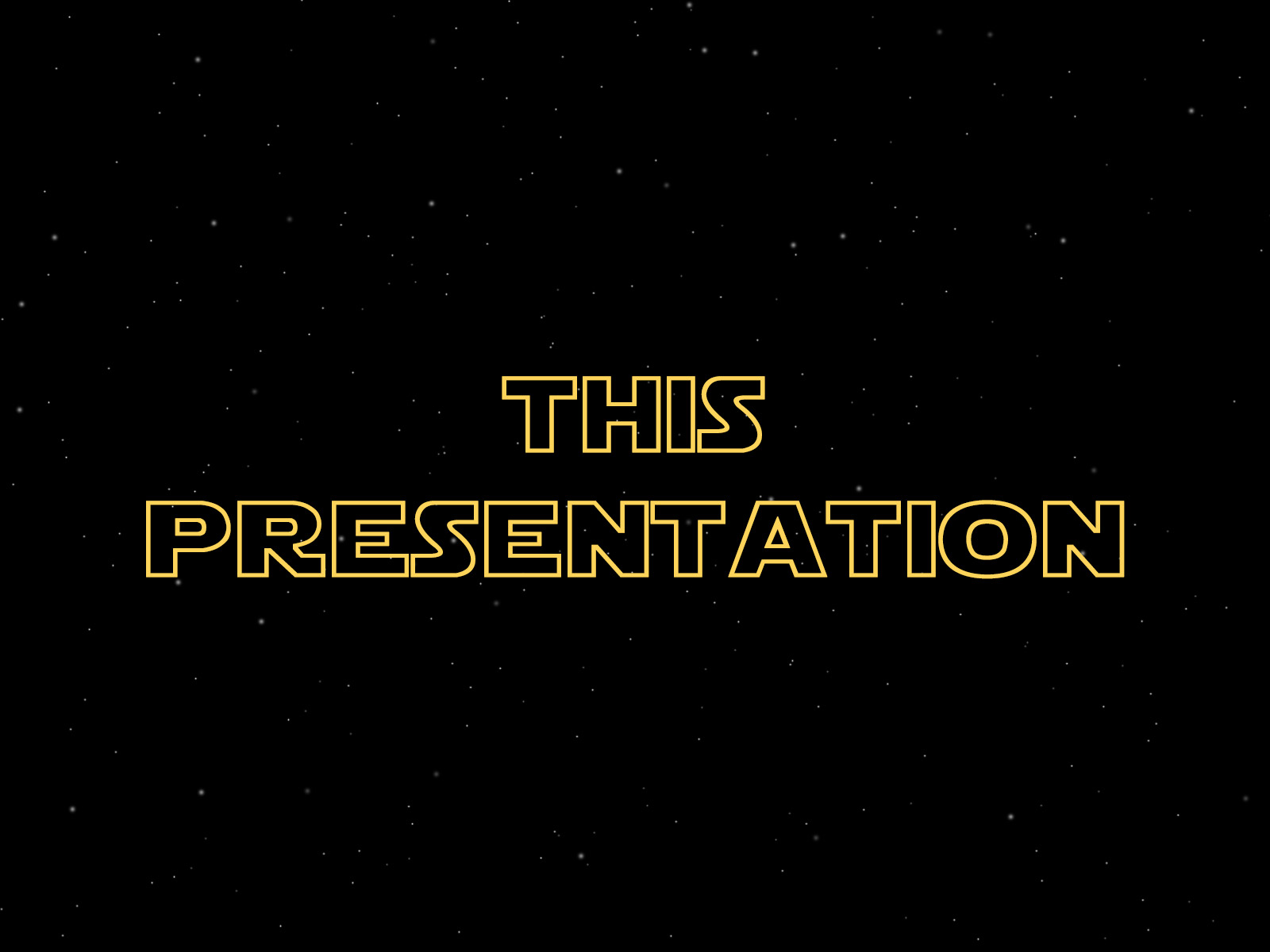 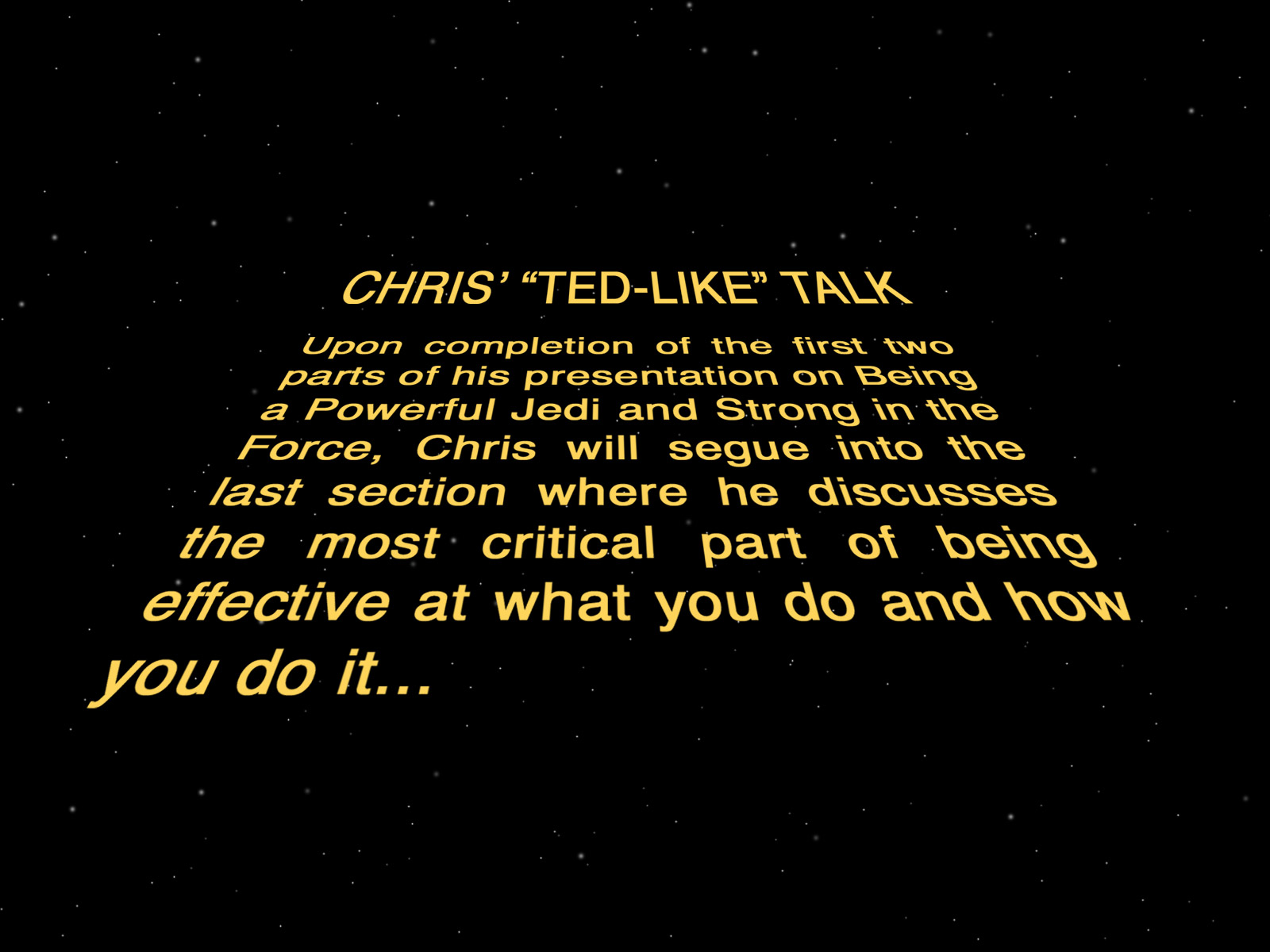 The CODE of the Jedi
Emotion, yet Peace
Ignorance, yet Knowledge
Passion, yet Serenity
Chaos, yet Harmony
Death, yet the Force
https://www.templeofthejediorder.org/doctrine-of-the-order
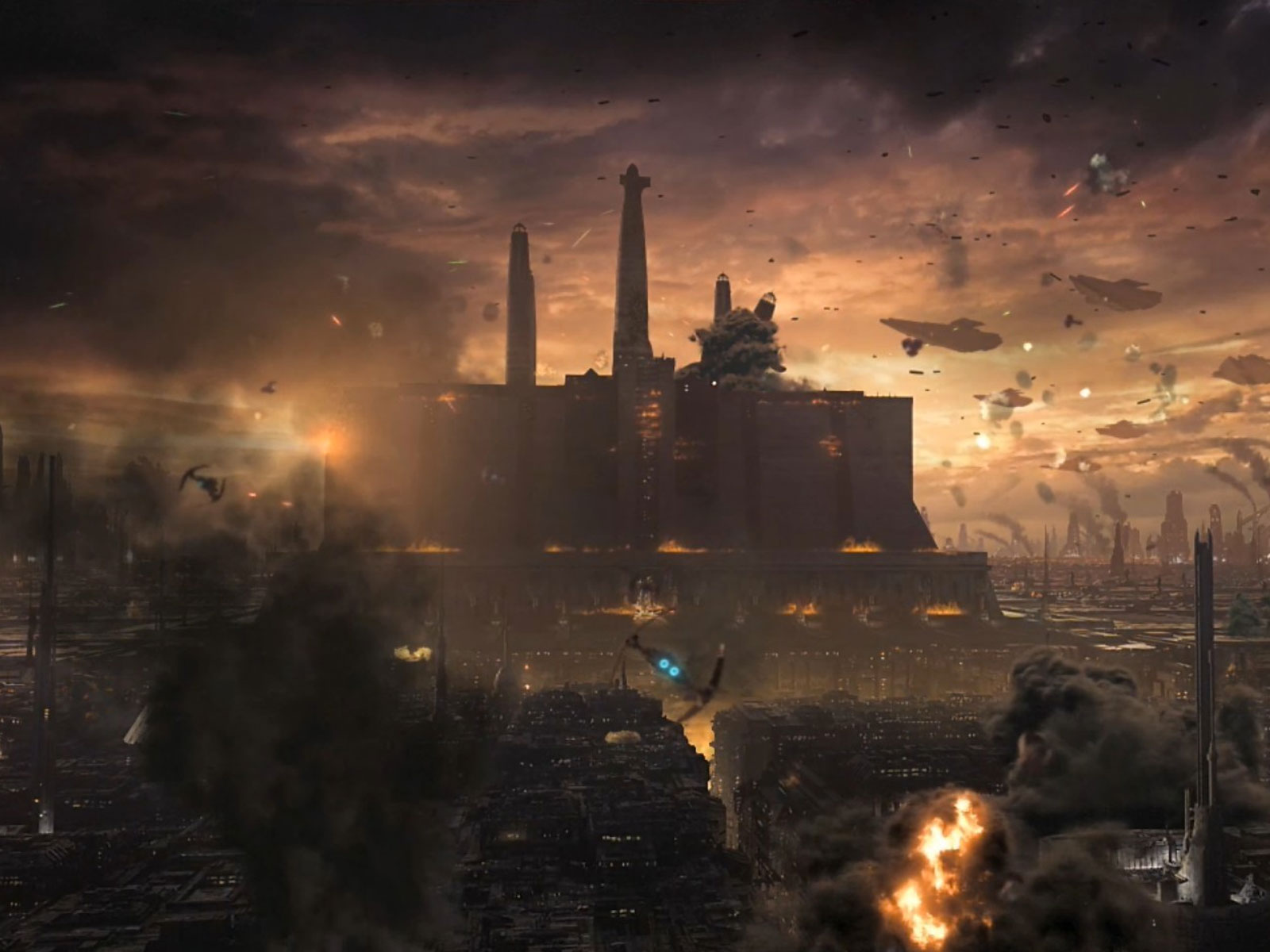 What happened to the Jedi…
In order to be a powerful Jedi, you must find your passion, direct your emotions and interweave them into all you do.
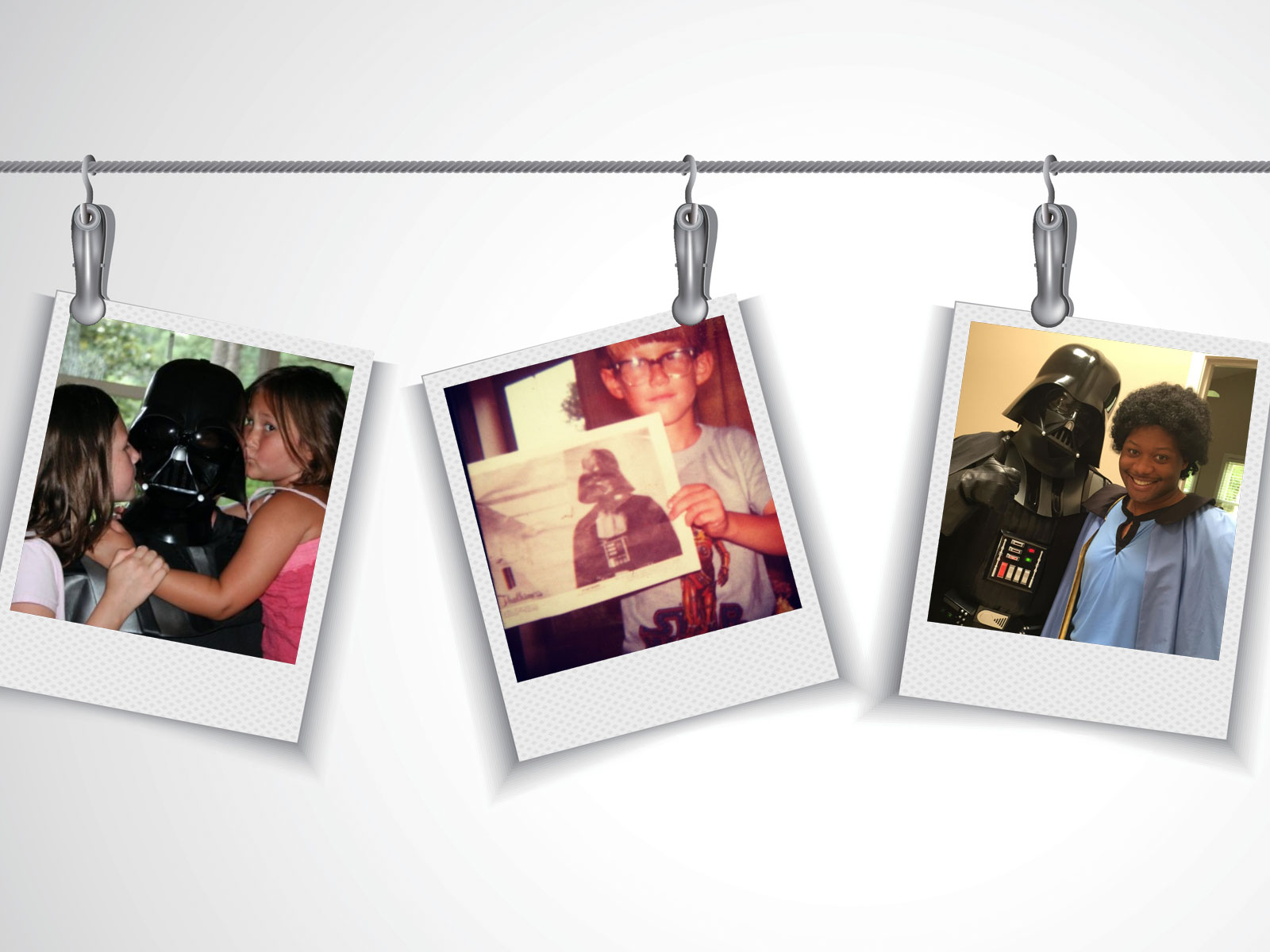 Find Your Passion…
And Use It to Do Great Things!
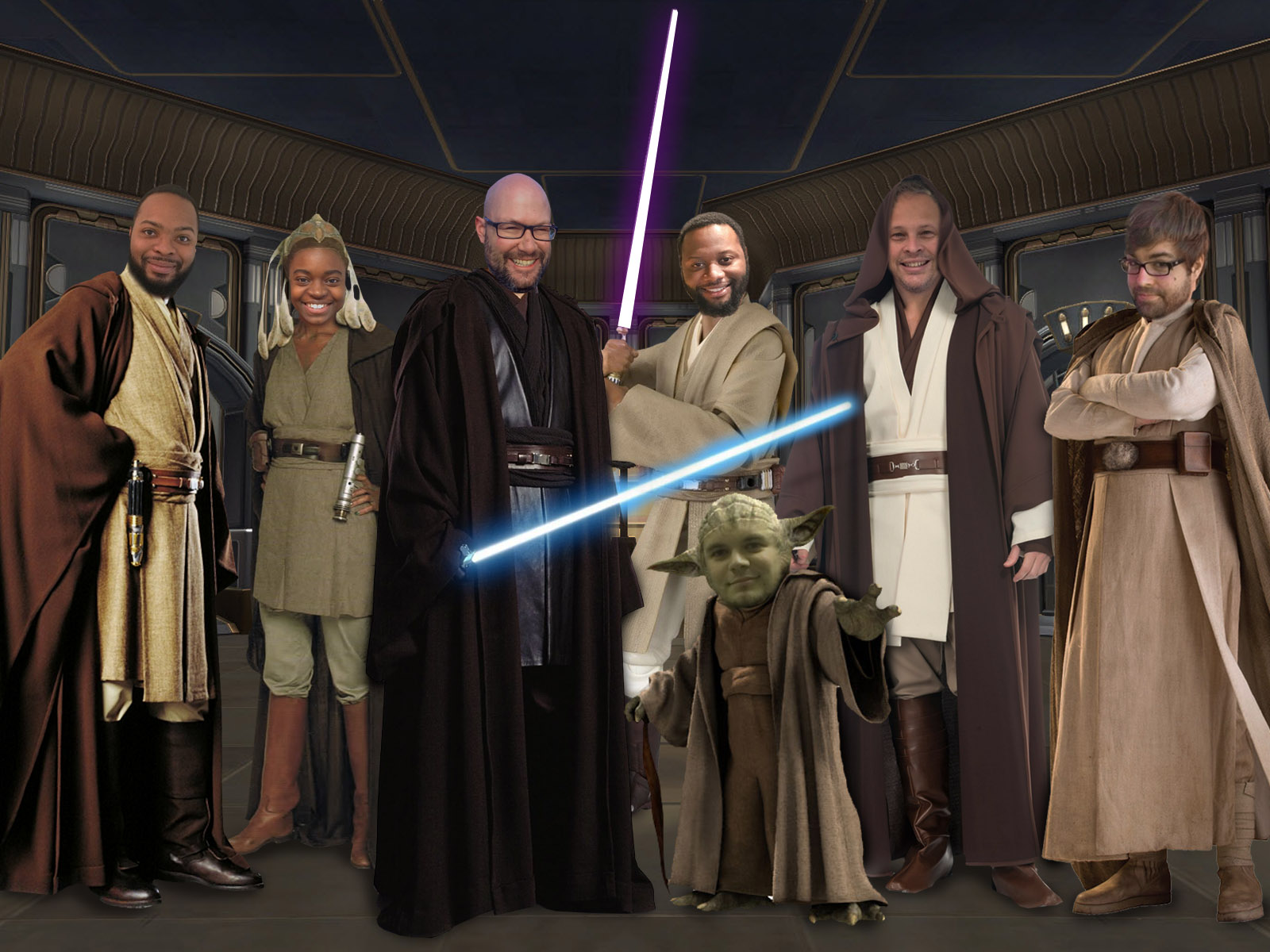 Our Jedi Order
We Are Powerful and Strong in the Force